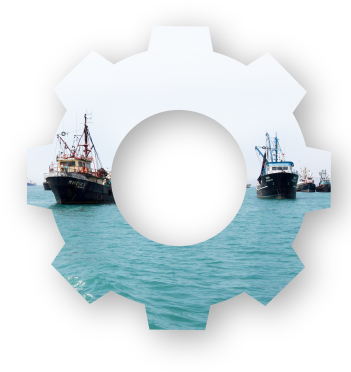 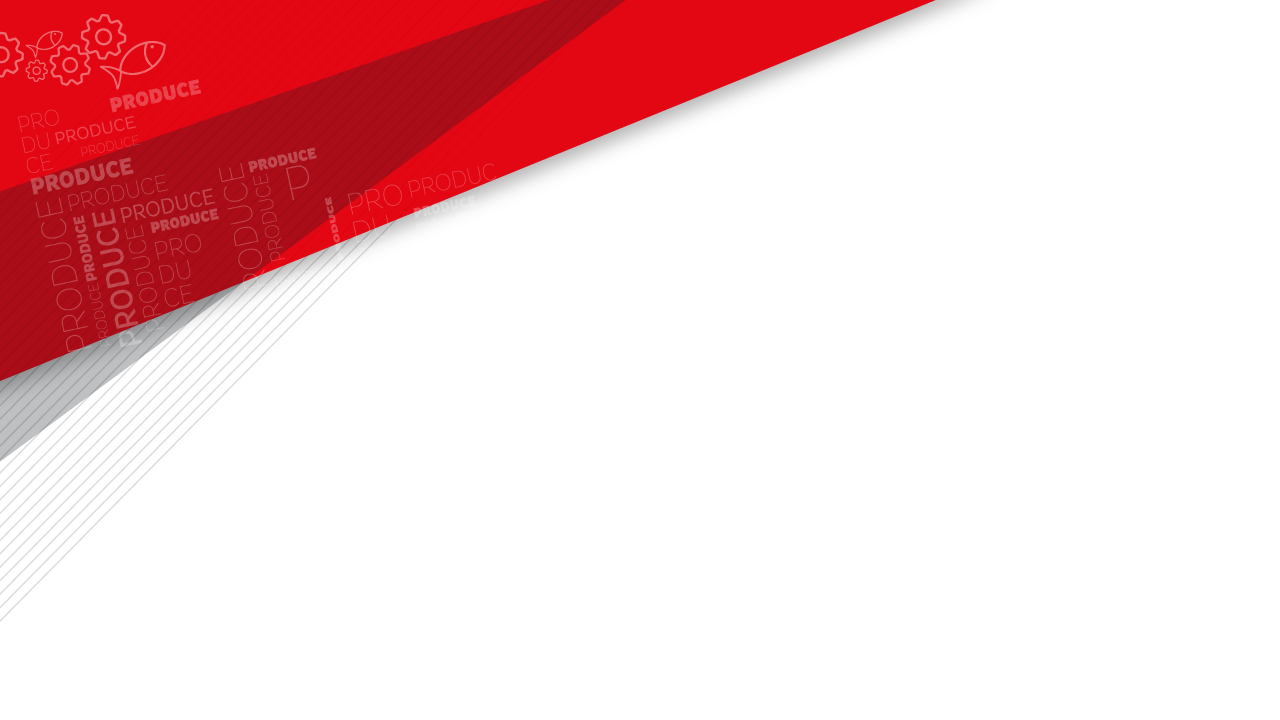 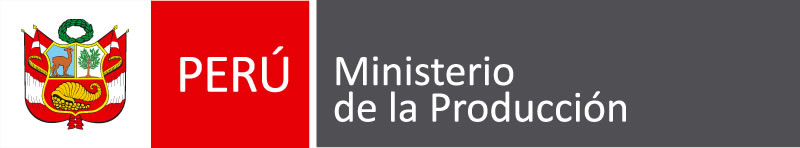 Tame: Potenciando el valor de tu cooperativa con la Digitalización
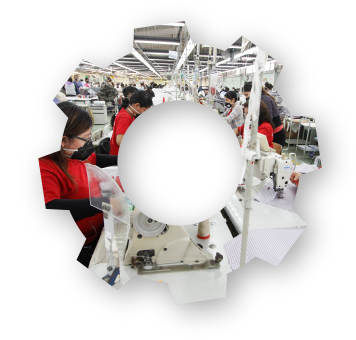 DIRECCIÓN GENERAL DE DESARROLLO EMPRESARIAL
Dirección de Cooperativas e Institucionalidad - DCI
21 de marzo de 2022

Christian Leoncio Ruíz Chavarria
Director
Contenido
1
Rol y alcances de PRODUCE en cooperativas.

Retos de mediano plazo

Intervenciones digitalización 2020-2022
2
3
1
Rol y alcances de PRODUCE en cooperativas
Rol y Alcance del Estado en materia Cooperativa
PRODUCE:  
(Ley N° 29271, Art. 2)
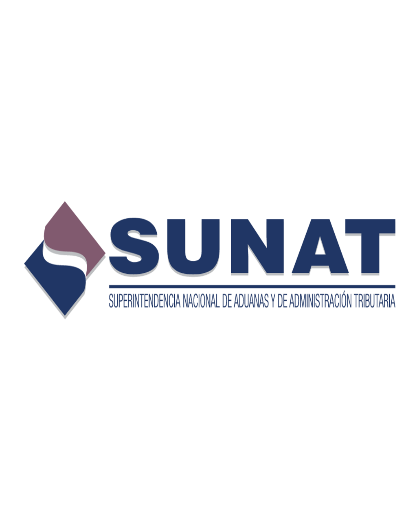 Fomento y Promoción
Formular
Aprobar
Ejecutar
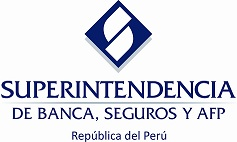 Regular
Supervisar
Fiscalizar
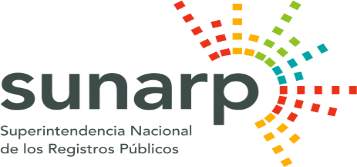 Facilitar
Colaborar
Canalizar
Promover
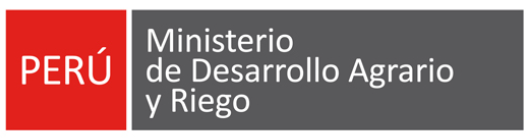 Carece de facultades para regular en materia de régimen de supervisión y tributación
2
Retos de mediano plazo
Cooperativas
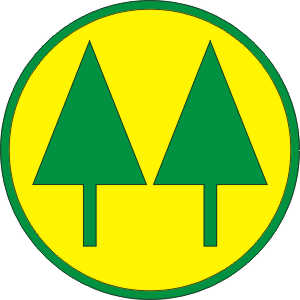 FORMALIZACIÓN
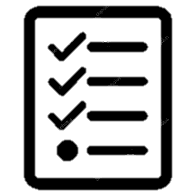 Acciones para el fortalecimiento de la gestión y la gobernanza cooperativa.

Articulación interinstitucional (Programa de Gestión Empresarial para Cooperativas).
Programa de sensibilización para la formalización.

Acciones para la  constitución  y/o transformación de Asociación a Cooperativas.
Proyecto normativos para fortalecer la promoción y el fomento de las cooperativas.
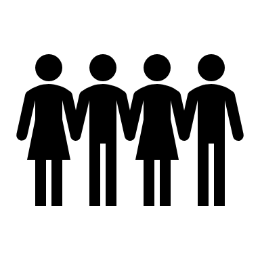 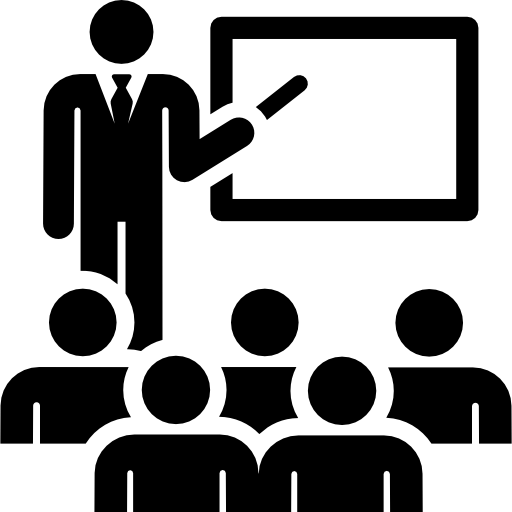 PROMOCIÓN
COMPETITIVIDAD
MARCO NORMATIVO E INSTITUCIONAL
3
Intervenciones 2020 - 2022
Acciones a realizar
Acciones realizadas DCI
2022
2020 - 2021
01 Proyecto de Ley de Cooperativas q incluye temas de innovación y digitalización.
Decreto de Urgencia 075- 2020 Asambleas virtuales.
Marco Normativo e Institucional
Representatividad MYPE
01 programa de sensibilización de Modelos Asociativos Empresariales - MAE
30 Funcionarios regionales de 05 Gores capacitados en Modelos Asociativos Empresariales - MAE
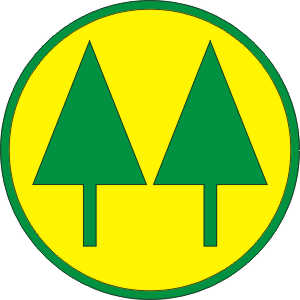 80 Grupos de interés en constituirse y/o transformarse de asociación a cooperativa, sensibilizados.
70 Grupos de interés en constituirse y/o transformarse de asociación a cooperativa, a ser sensibilizados
Diálogo y Concertación MYPE
Formalización
04 Cooperativas constituidas de las cadenas, café, cuyes, papa y 07 en proceso de constitución
8 Cooperativas constituidas de las cadenas de cacao, café, granos andinos, papa y ganadería.
Fortalecimiento de Capacidades
Promoción de
Competitividad
150 Cooperativas recibirán  servicios de asesoría, capacitación y/o asistencia técnica en Gestión cooperativa y Marketing digital Cooperativo – Coop.Marketing.
75 cooperativas recibieron  servicios de asesoría, capacitación y/o asistencia técnica en Marketing digital Cooperativo – Coop.Marketing.
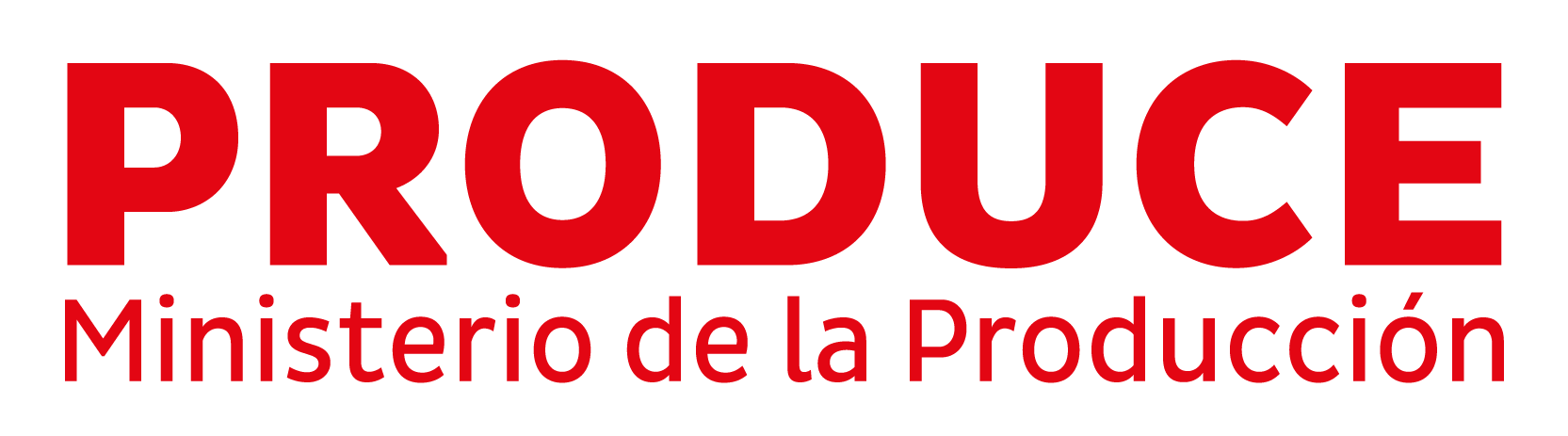